الثالث الثانوي
الصف/ المرحلة
الأول
الفصل الدراسي
كــــــــيــــــمــــــــيــــــــاء 3
المـــــــــــــــــــــــــــــــــــــــــادة
ثوابت الاتزان الكيميائي ص132
موضوع الدرس
مــــــــــاجــــــــــد الـــــــــحــــــــــــكـــــــــــمــــــي
اسم المعلم
ثوابت الاتزان الكيميائي
سنتعلم اليوم ؟
1- تعرف قيمة ثابت الاتزان Keq للتفاعل الكيميائي.
2- تحسب قيمة ثابت الاتزان للتفاعلات الكيميائية.
2
ثوابت الاتزان الكيميائي
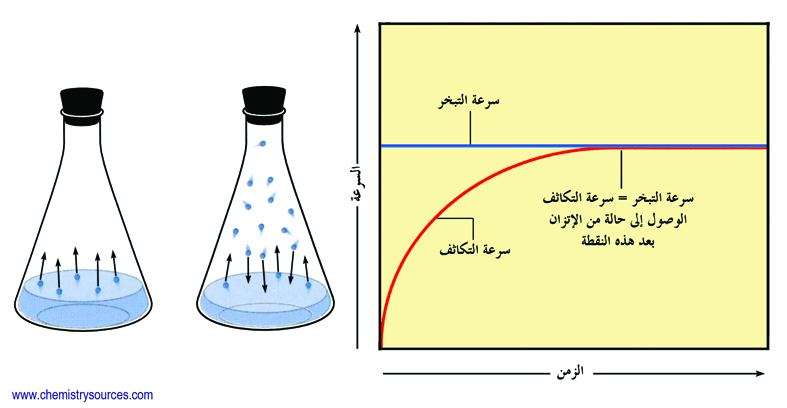 التهيئة
تبقى قيمة (  keq  ) ثابتة  لتفاعل معين عند درجة حرارة معينة، بغض النظر عن التراكيز الابتدائية للنواتج والمتفاعلات .
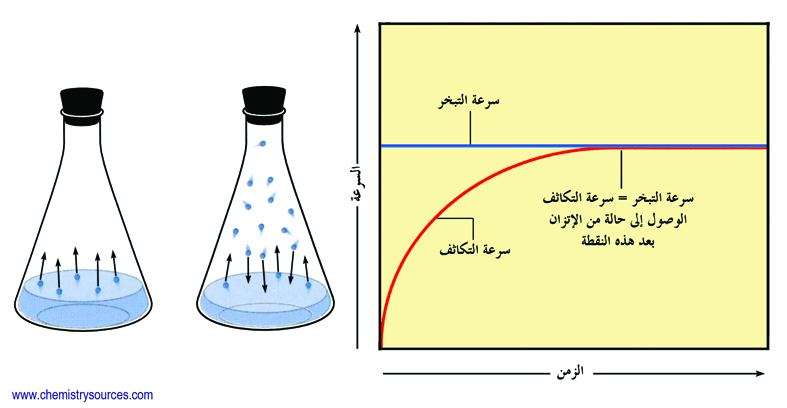 3
ثوابت الاتزان الكيميائي
ثابت الاتزان Keq
هو القيمة العددية لنسبة تراكيز النواتج إلى تراكيز المتفاعلات ويرفع كل تركيز إلى أس مساو للمعامل الخاص به في المعادلة الموزونة.
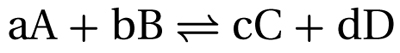 - تمثل[A] [B ] التراكيز المولارية  للمتفاعلات
- [C]و[D] التراكيز المولارية للنواتج
- تمثل الاسس a وb و c وd  معاملات المعادلة الموزونة
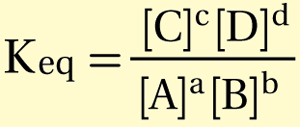 4
ثوابت الاتزان الكيميائي
ثوابت الاتزان
لشرح النظرية التي تقول (أن قيمة  keqثابتة لتفاعل معين عند درجة حرارة معينة) نستخدم المثال التالي :
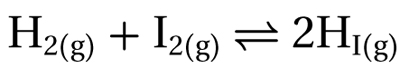 2HI(g)
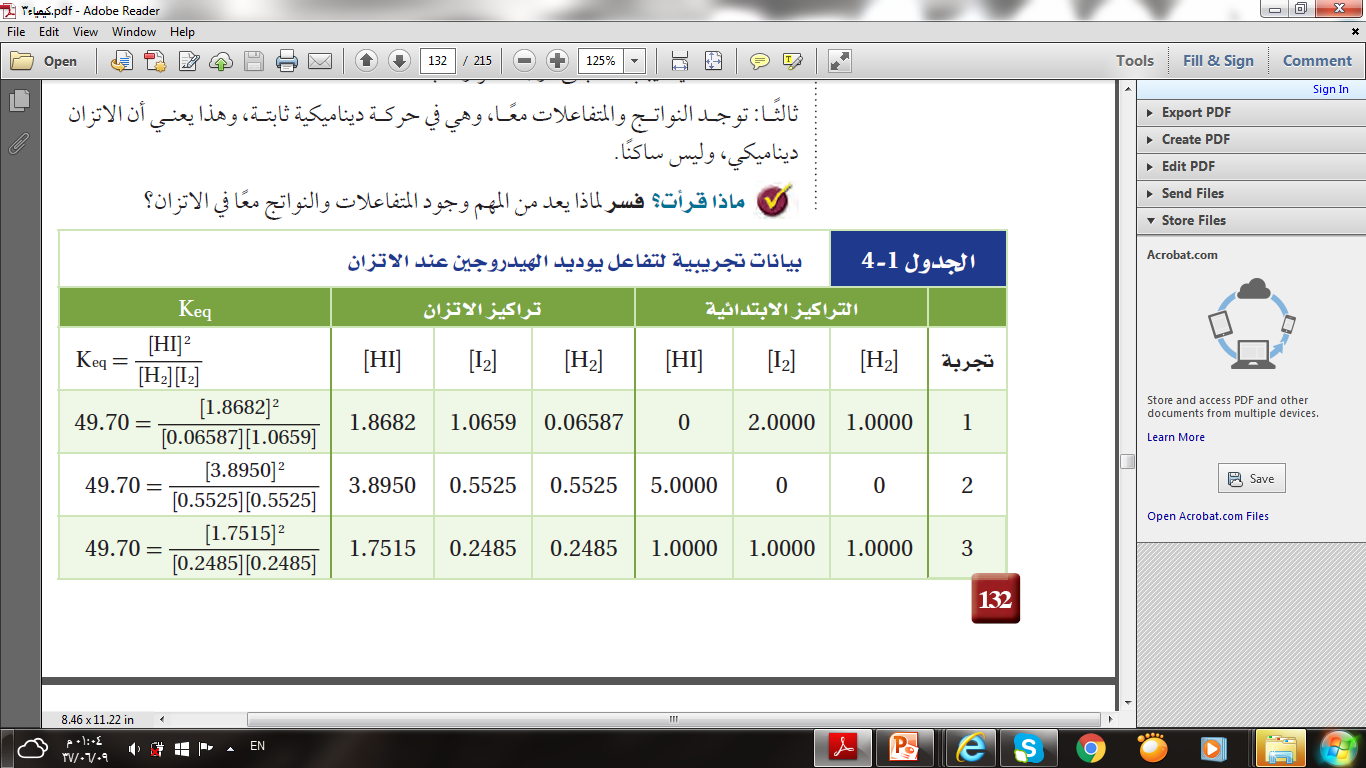 5
ثوابت الاتزان الكيميائي
يلخص الجدول 1-4
: نتائج تلك التجارب في المحاولة الأولى وضع 1.0000 molمن H2 و 2.0000 mol من  I2 في وعاء حجمه1.0000 L  وليس هناك أي كمية من HI في بداية المحاولة 1
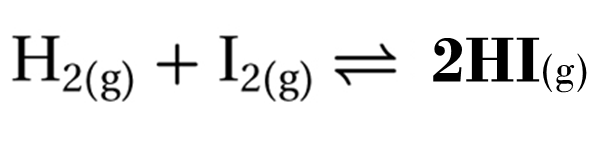 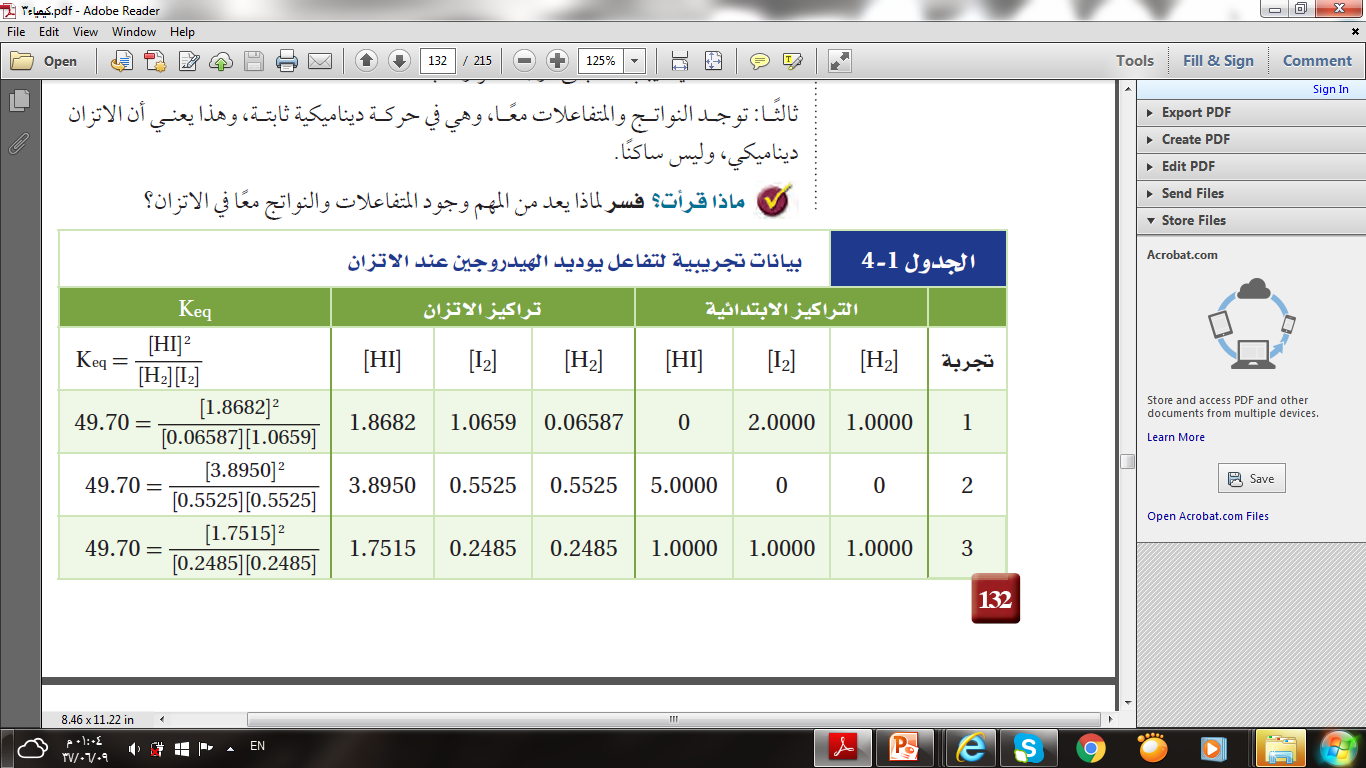 6
ثوابت الاتزان الكيميائي
في بداية المحاولة 2 فقط HI كان موجودًا .
 أما في المحاولة 3 فكان لكل مادة من المواد الثلاث التركيز الابتدائي نفسه وأجريت التفاعلات جميعها في درجة حرارة 731K
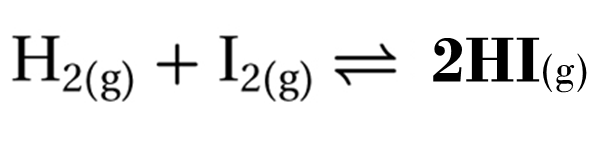 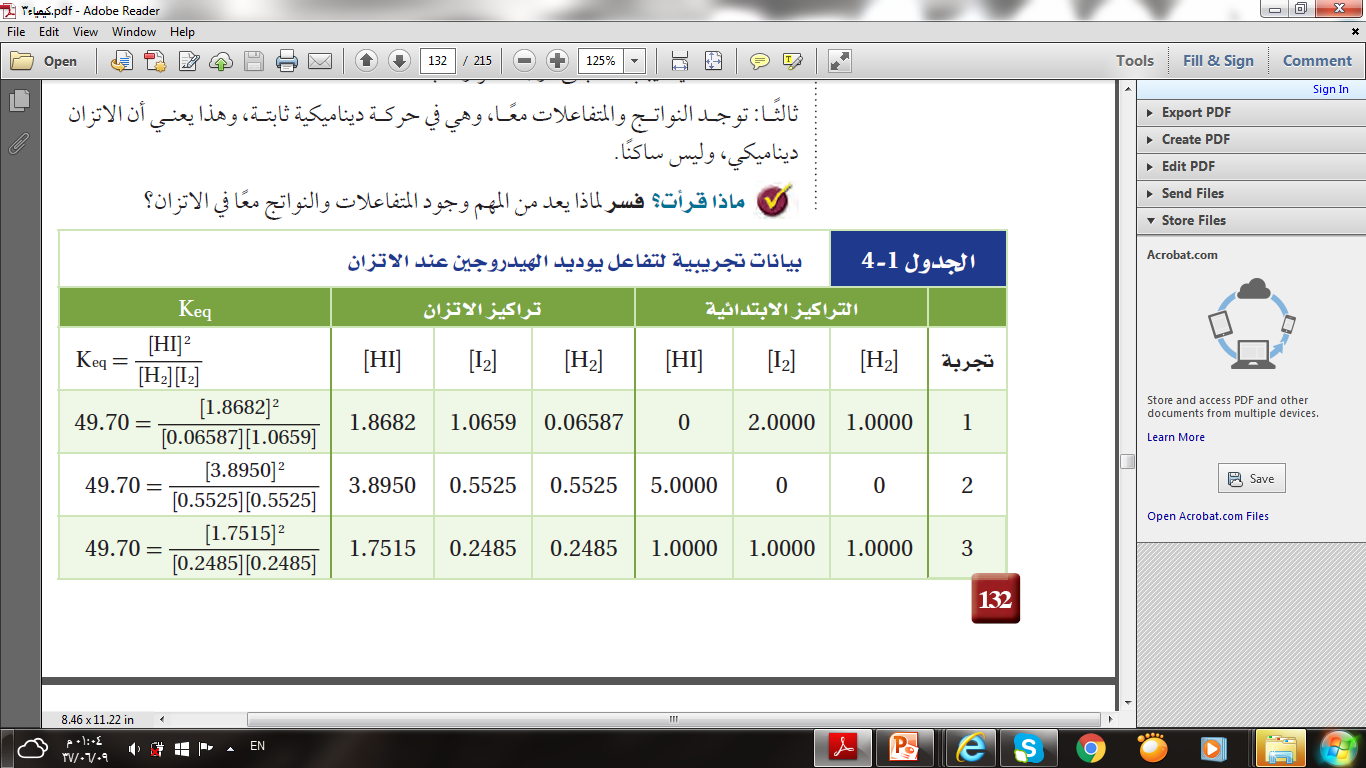 7
ثوابت الاتزان الكيميائي
تراكيز الاتزان
تم تحديد تركيز كل مادة تجريبيًّا عند الاتزان لاحظ أن تراكيز الاتزان في التجارب الثلاث ليست متساوية.
 لكن عند التعويض بدل تراكيز الاتزان في معادلة ثابت الاتزان تم الحصول على قيمة keq  نفسها في المحاولات الثلاث
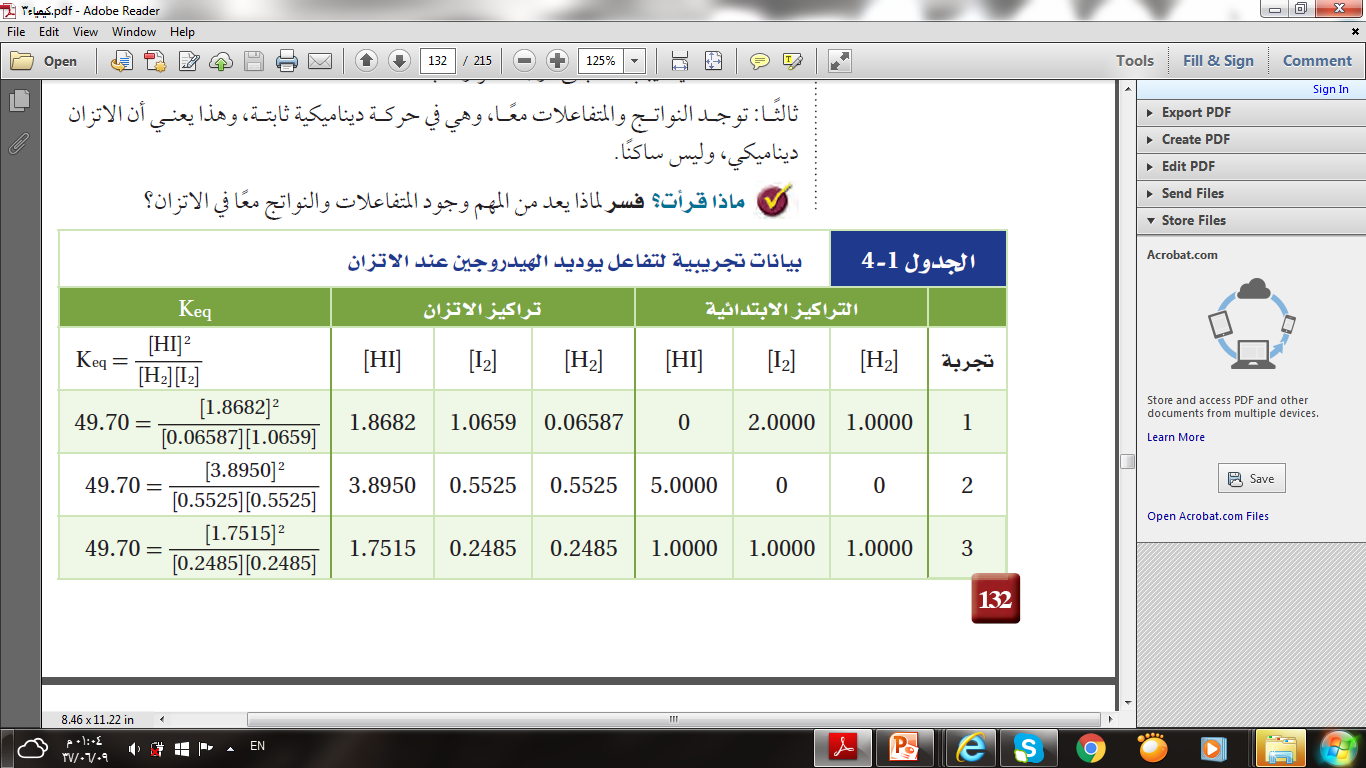 8
ثوابت الاتزان الكيميائي
قيمة keq
رغم أن نظام الاتزان له قيمة keq ثابتة عند درجة حرارة معينة
-إلا أن له عددًا غير محدودًا من مواقع الاتزان.
-والتي تعتمد على التراكيز الابتدائية المتفاعلات والنواتج .
9
ثوابت الاتزان الكيميائي
ماذا تعني قيمة keq العالية في التفاعل؟
تعني أن النواتج موجودة بكميات أكبر من المتفاعلات عند الاتزان .
 لكن في كثير من المتفاعلات تكون قيمة keq صغيرة .
10
ثوابت الاتزان الكيميائي
خواص الاتزان
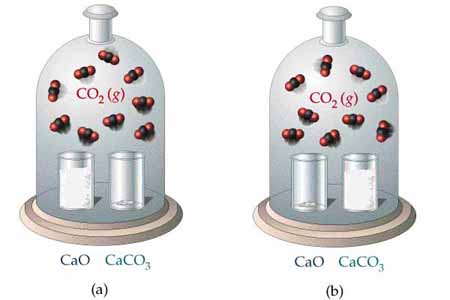 خواص التفاعلات الكيميائية التي تصل إلى حالة الاتزان
أولاً: يجب أن يتم التفاعل في نظام مغلق ، أي لا يخرج من النظام أو يدخله أي من النواتج أو المتفاعلات .
ثانيًا: يجب أن تبقى درجة الحرارة ثابتة .
ثالثًا: توجد النواتج والمتفاعلات معًا، وهي حركة ديناميكية ثابتة، وهذا يعني أن الاتزان ديناميكي  وليس ساكنًا .
11
ثوابت الاتزان الكيميائي
تدريب
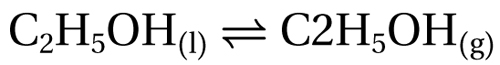 12
ثوابت الاتزان الكيميائي
تدريب
الحل
13
ثوابت الاتزان الكيميائي
قيم ثوابت الاتزان عند درجات مختلفة هي كما يلي:
 0.025 ,  0.5 ,  4.5     أي منها يكون تركيز النواتج فيه أكبر ؟
تدريب
الحل
14
ثوابت الاتزان الكيميائي
تعلمنا اليوم:
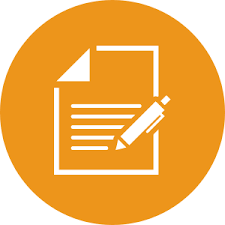 1- تبقى قيمة  keq  ثابتة لتفاعل معين عند درجة حرارة معينة .
2- من خواص الاتزان :
أولاً: يجب أن يتم التفاعل في نظام مغلق .
ثانيًا: يجب أن تبقى درجة الحرارة ثابتة .
ثالثًا: توجد النواتج والمتفاعلات معًا، وهي حركة ديناميكية ثابتة .
15
ثوابت الاتزان الكيميائي
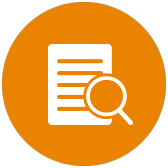 المــــراجـــــــــع:
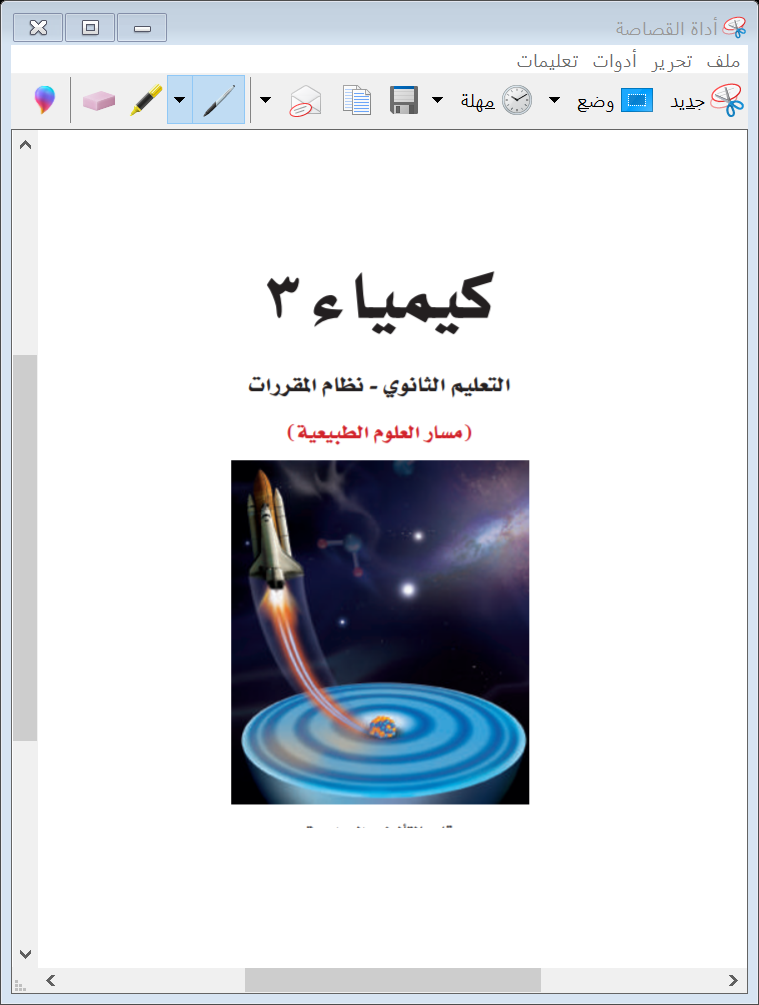 كتاب كيمياء3 التعليم الثانوي نظام المقررات
 (مسار العلوم الطبيعية)
طبعة 1442 – 2020م
الفصل الدراسي الأول